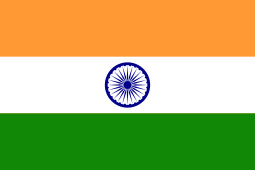 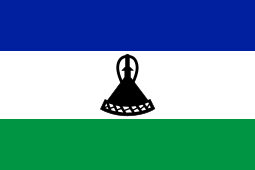 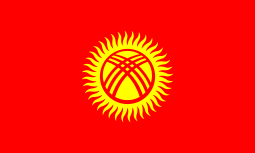 Lesotho – Mokitinyane Nthimo
Kyrgyzstan – Mirlan Joldoshbaev
India – Apurva Rai
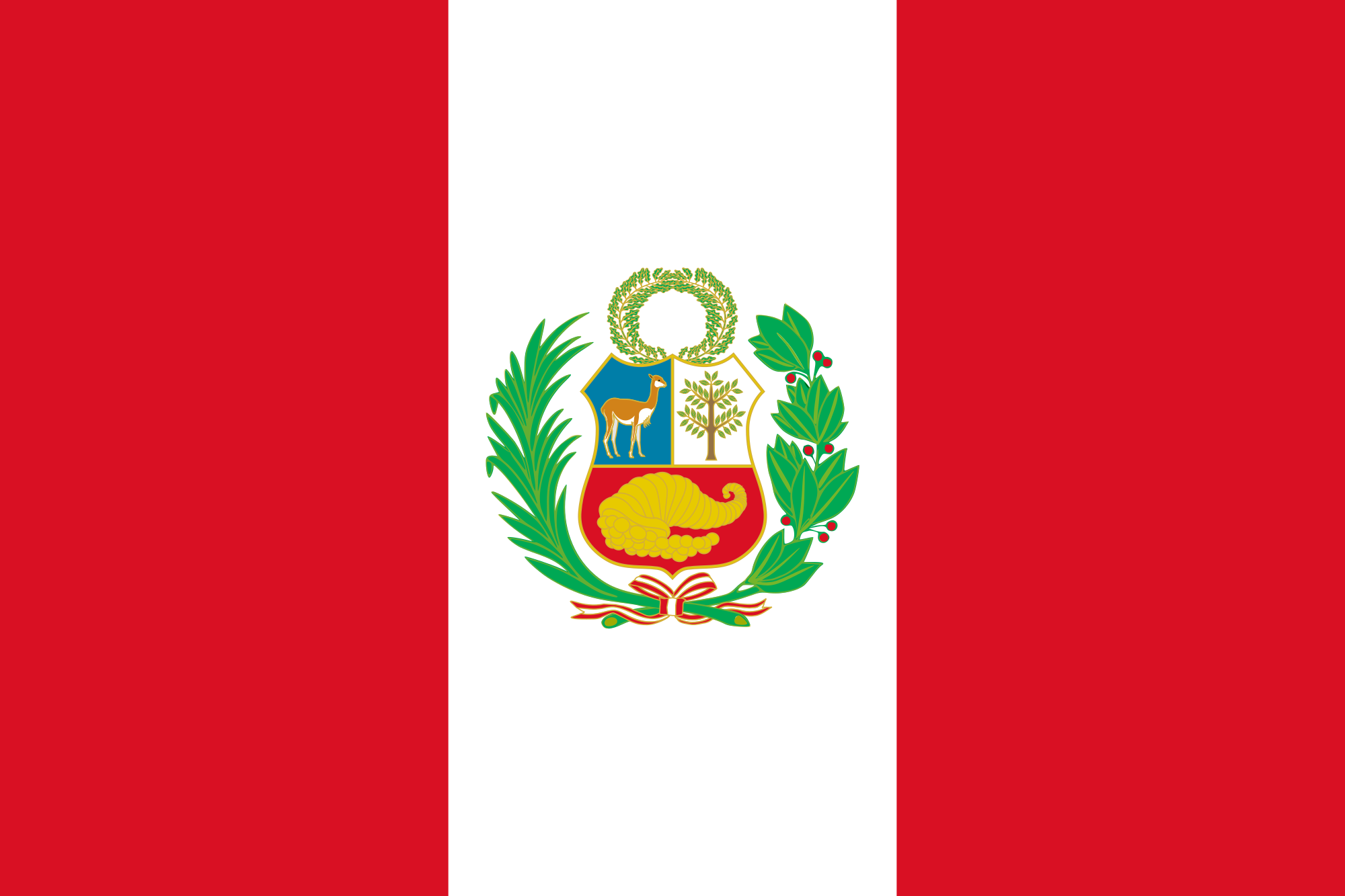 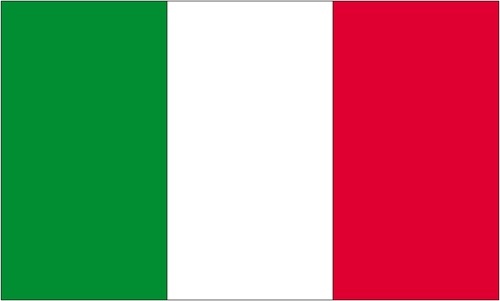 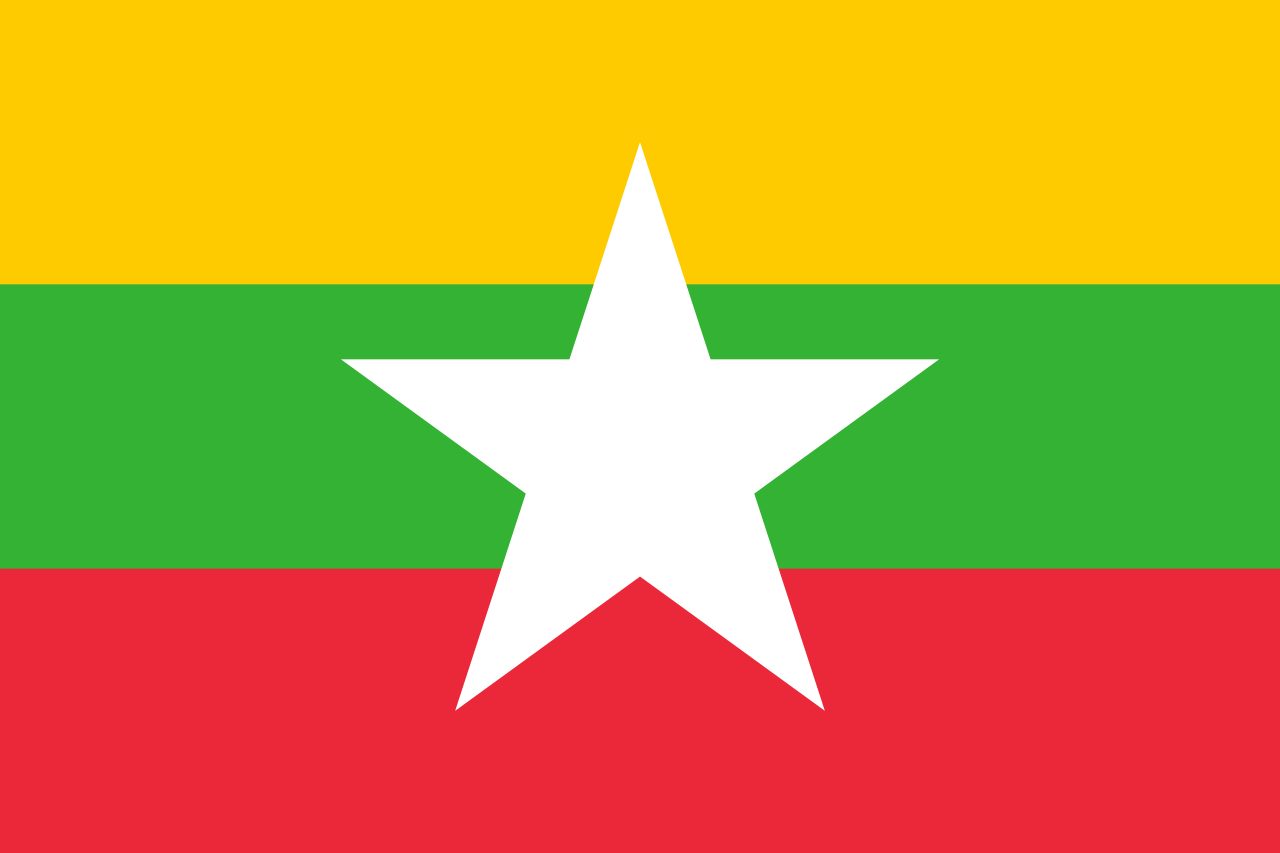 Italy – Fabio Parisi
Peru – Angela Mendoza Ato
Myanmar – Hung Ling
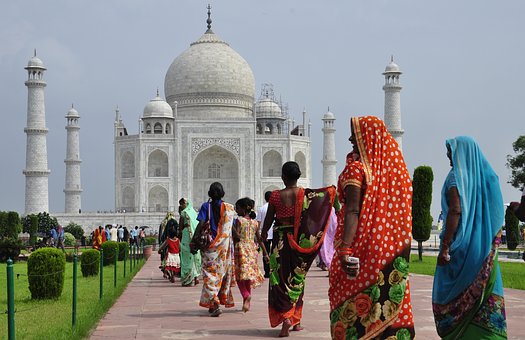 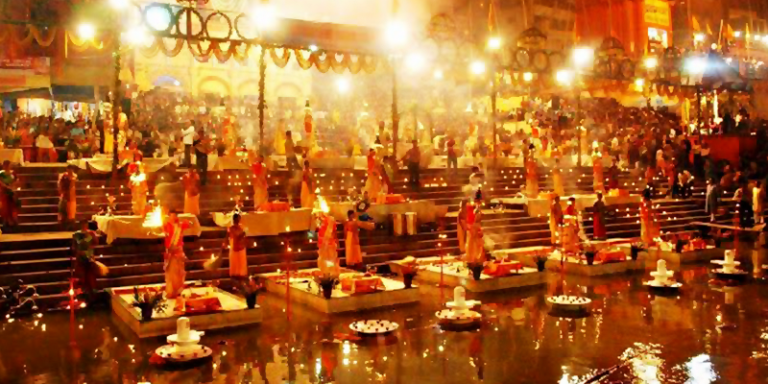 Culture & History
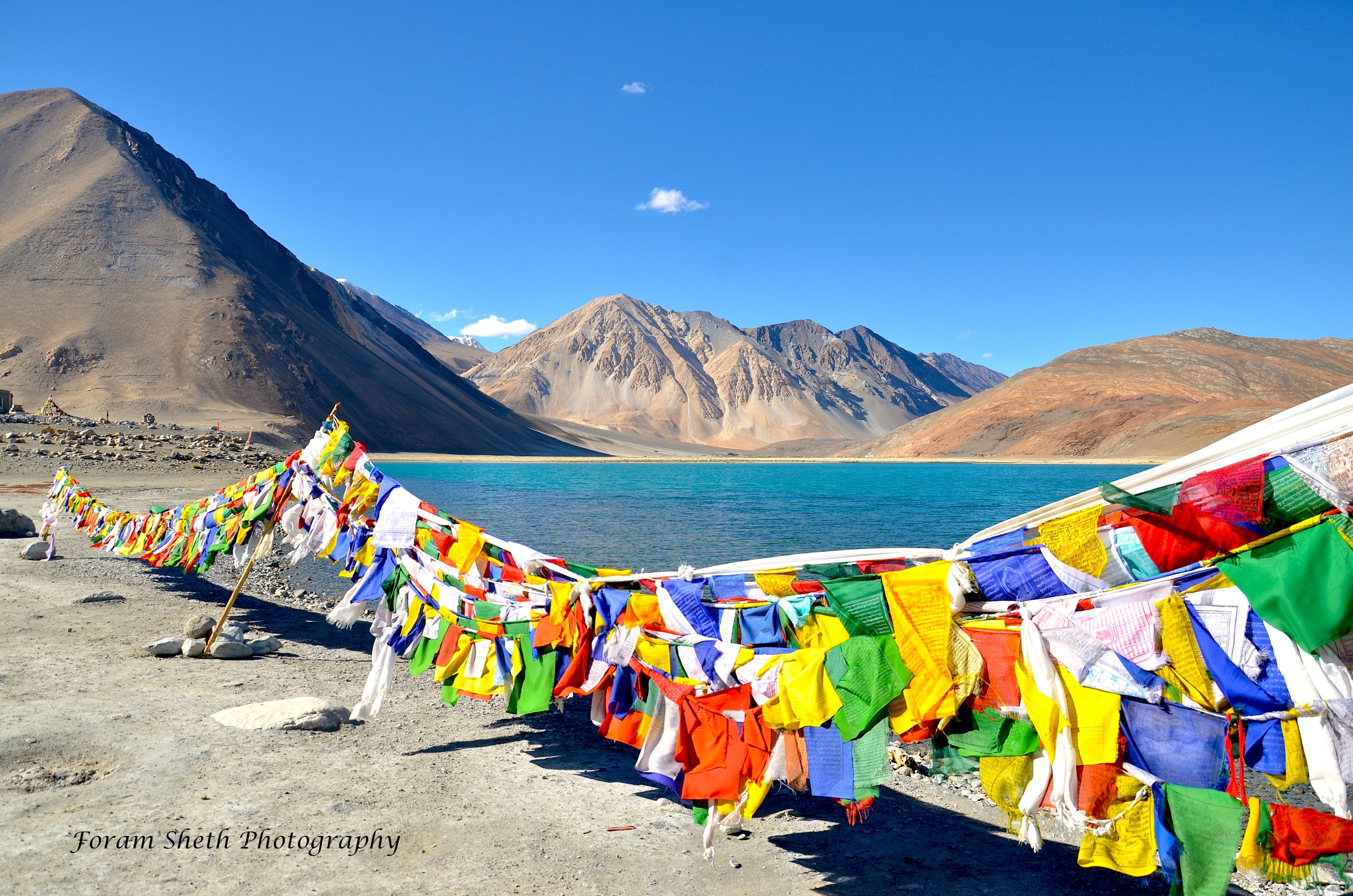 Mountains
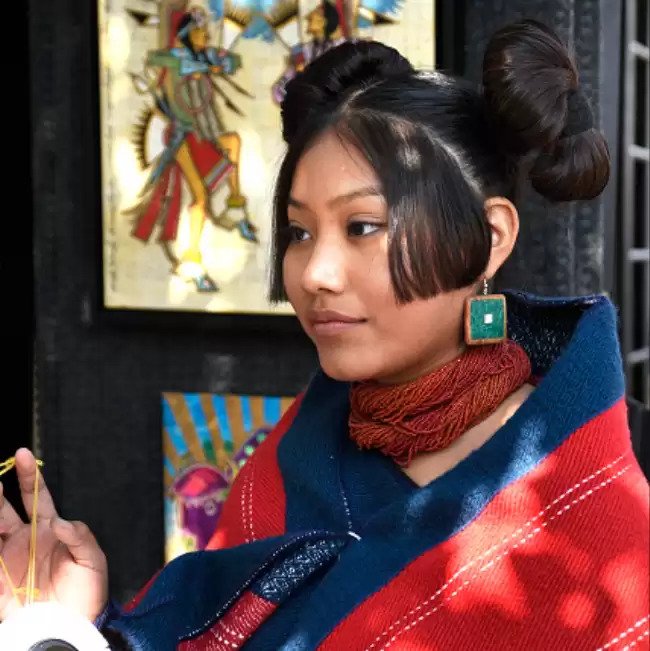 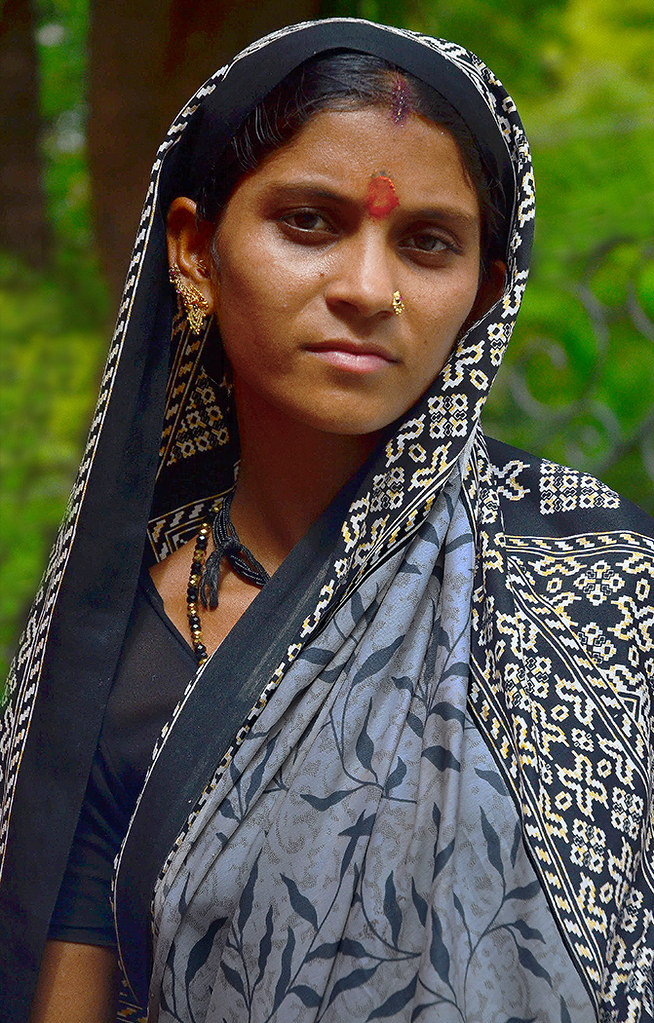 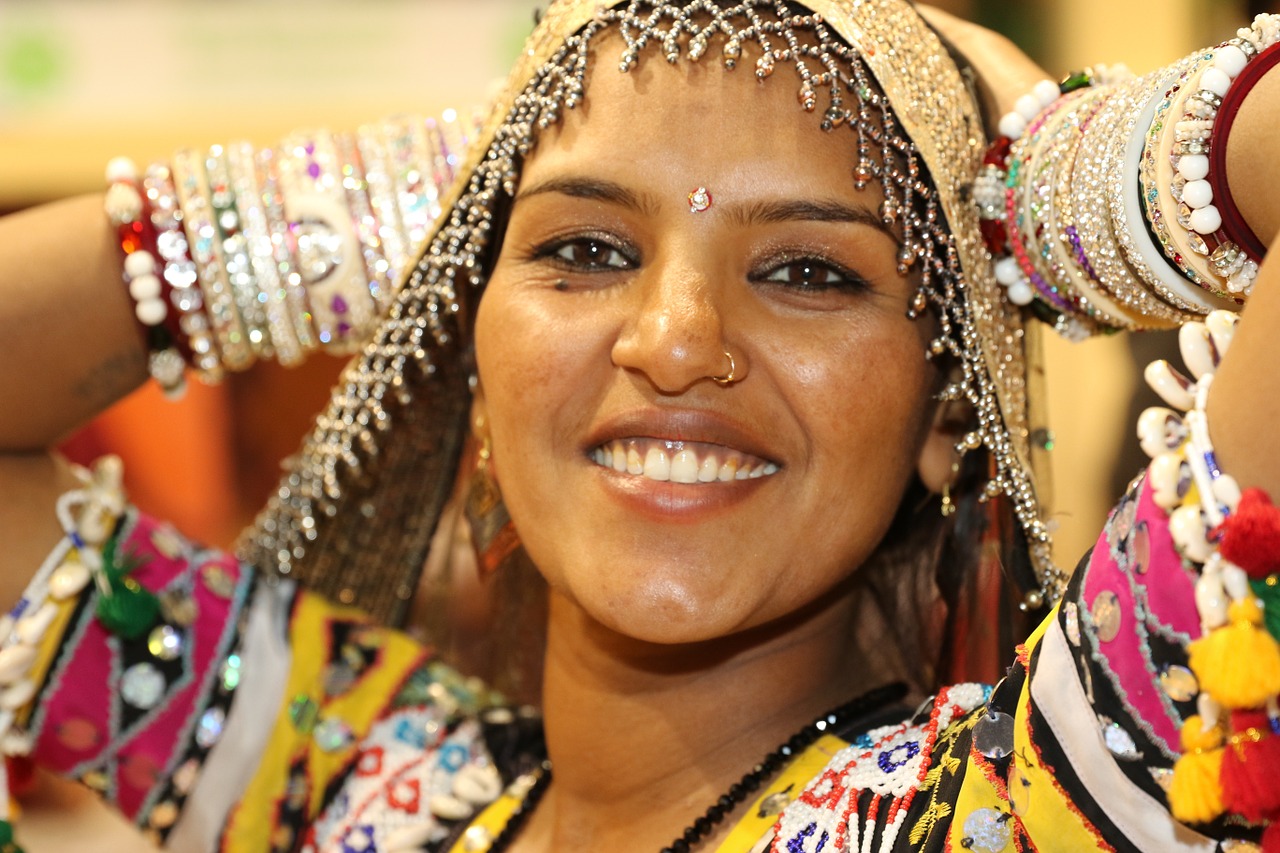 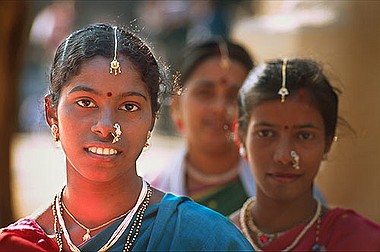 People